مهمة 1
ارسم نظام بيئي محددا علية المكونات الحية والمكونات غير الحية
النظام البيئي
https://wordwall.net/ar/resource/6108547
https://wordwall.net/he/resource/26088377
من الأمثلة على النظام البيئي
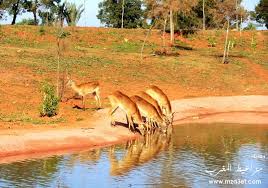 مزرعة  فيها مكونات حية (حيوانات  ونبات وغير حية(شمس /هواء)
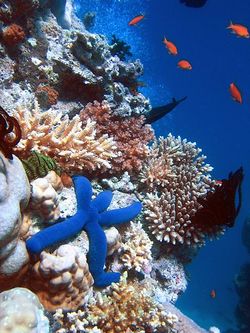 غابة فيها مكونات حية (حيوانات وغير حية(ماء /تربة )
بحر فيه مكونات حية أسماك وغير حية صخور وماء
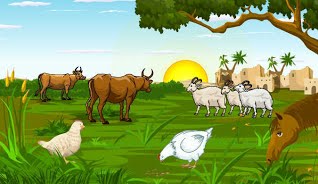 من خلال الصورة استخرج مكونات حية وغير حية
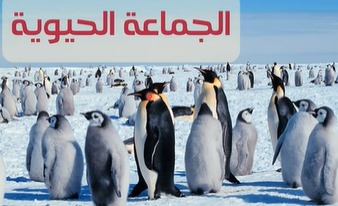 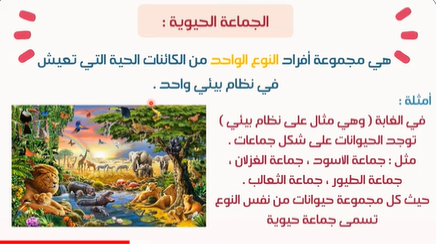 مجموعة من الأفراد من النوع نفسه تعيش في نظام بيئي واحد وتتأثر بالظروف والأحوال نفسها
الجماعات الحيوية
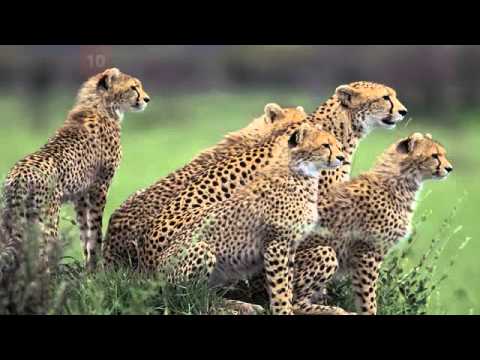 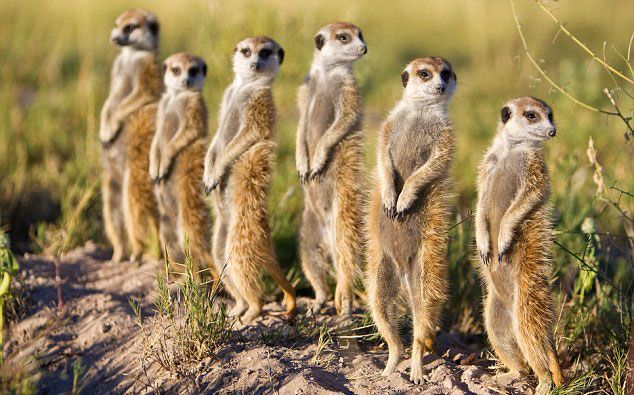 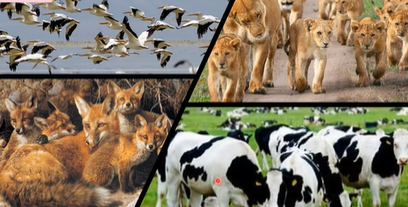 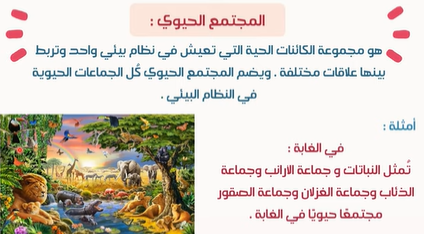 من الأمثلة من المجتماعات الحيوية
مجموعة من الجماعات  الحيوية المختلفة التي يمكنها العيش معا في نظام واحد وتتفاعل في ما بينها
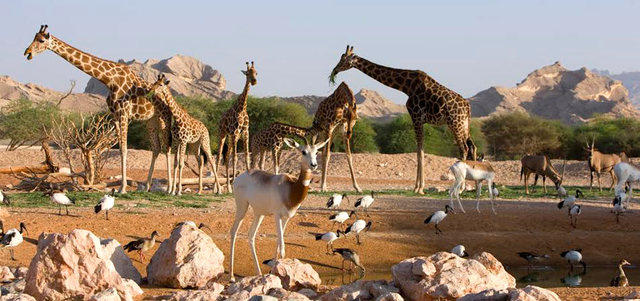 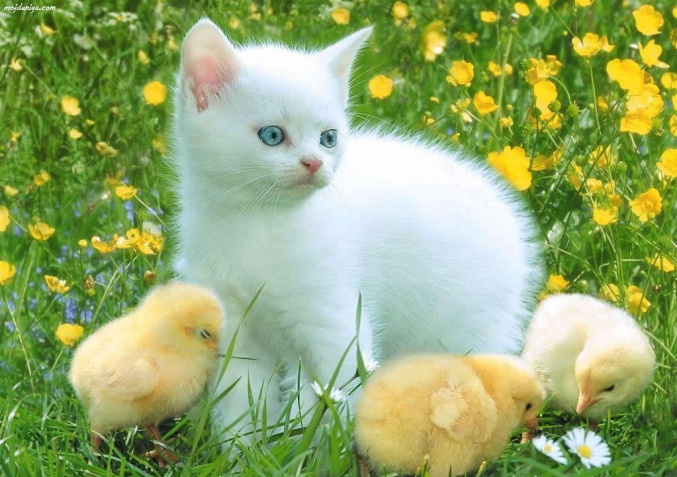 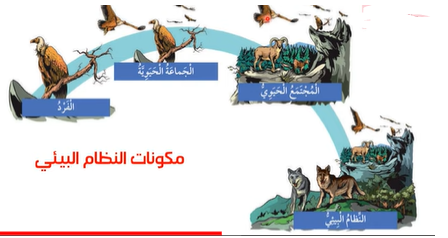 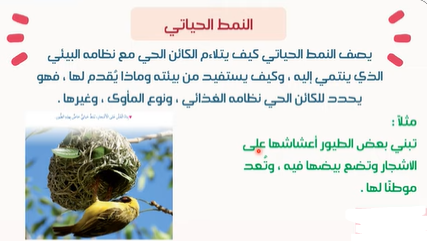 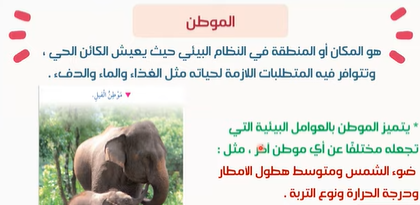 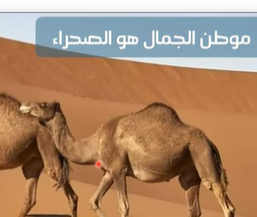 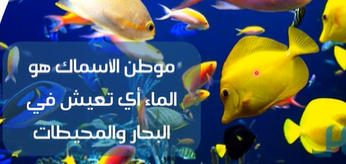 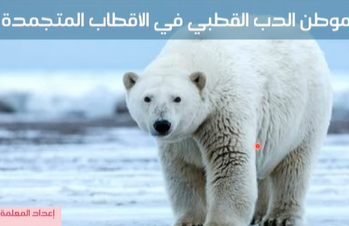 نشاط 3عبر بجملة عما سيحدث لمجموعة الجمال لو اختفت مجموعه النباتات الصحراوية من المجتمع الحيوي الصحراوي
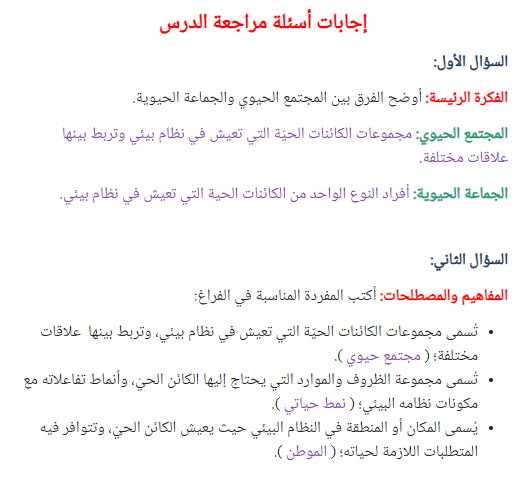 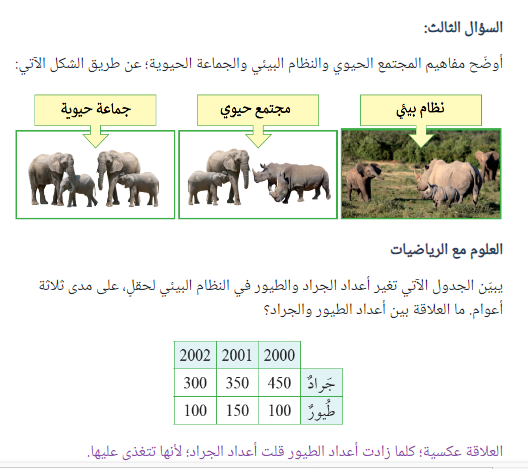 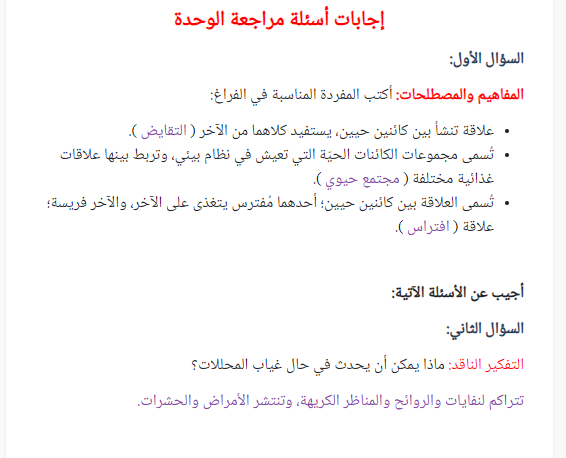 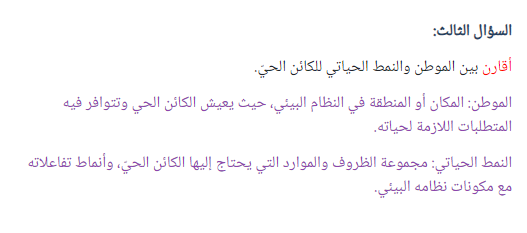 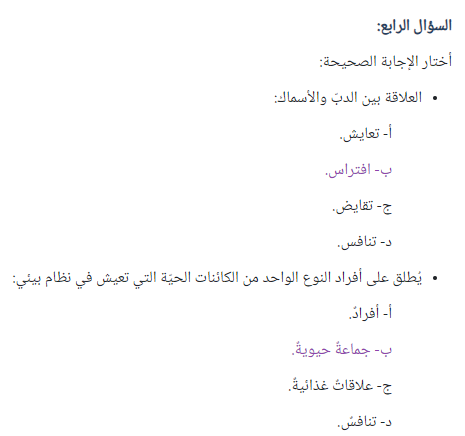 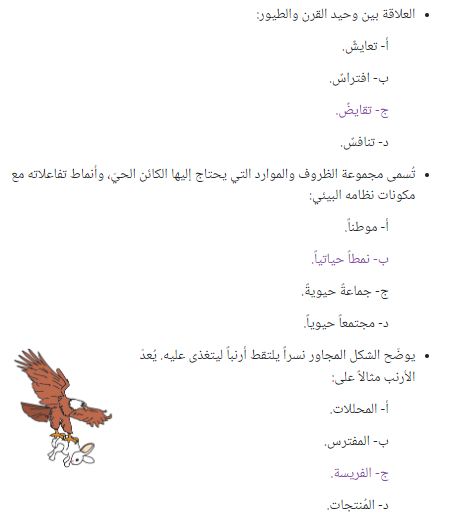 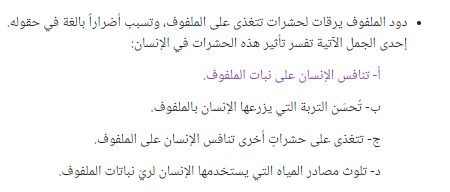